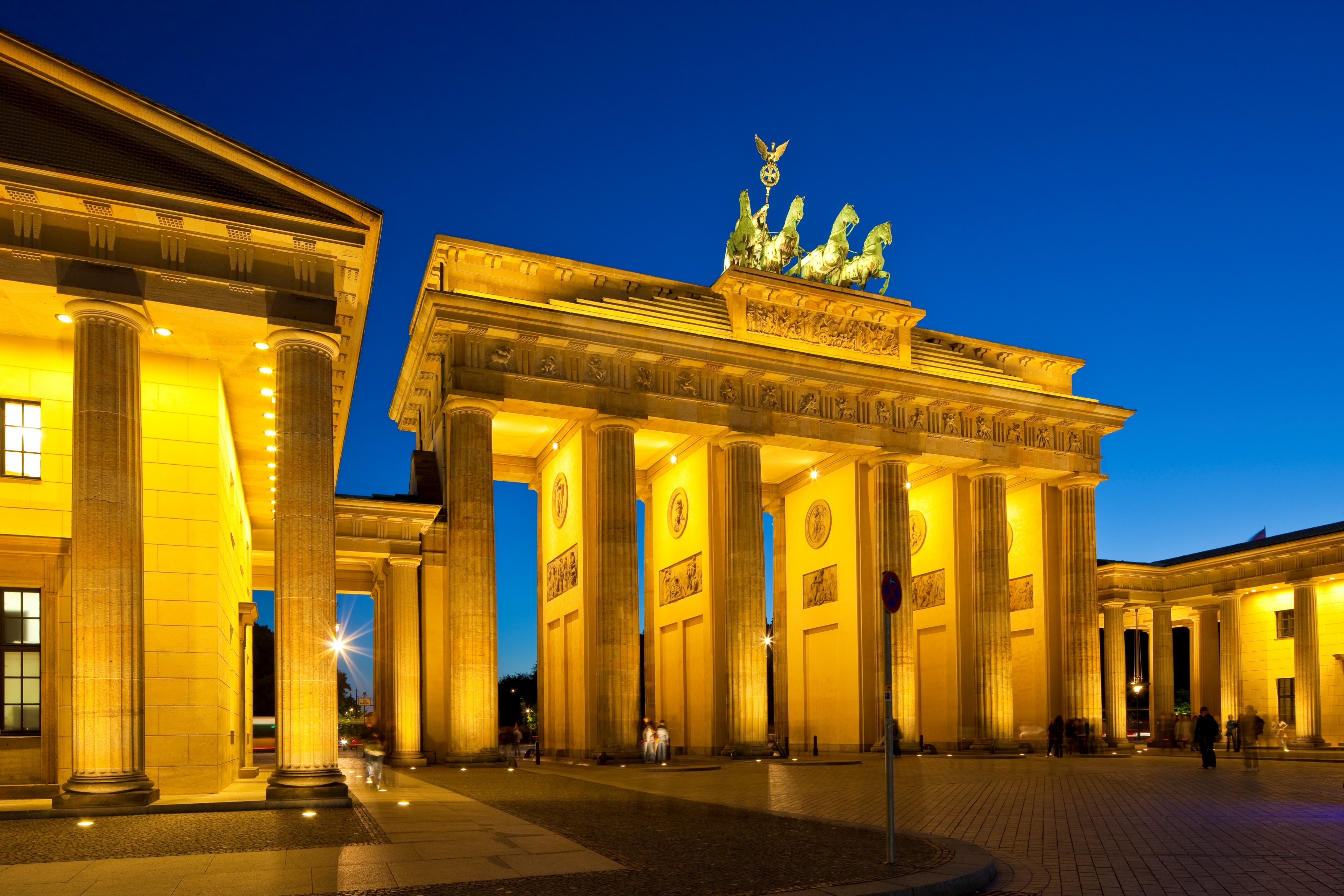 www.internationalskeletalsociety.com
REGISTER TODAY!
DISCOUNTED REGISTRATION ENDS 8/4/18
International Skeletal Society
45th Annual Meeting &Musculoskeletal Imaging Course:Fundamentals to Advanced Concepts
InterContinental BerlinBerlin, GermanySeptember 26-28, 2018
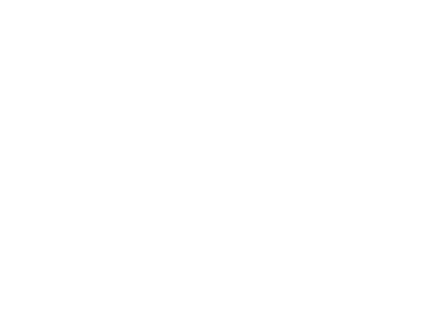 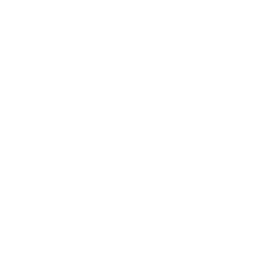 @intskeletal
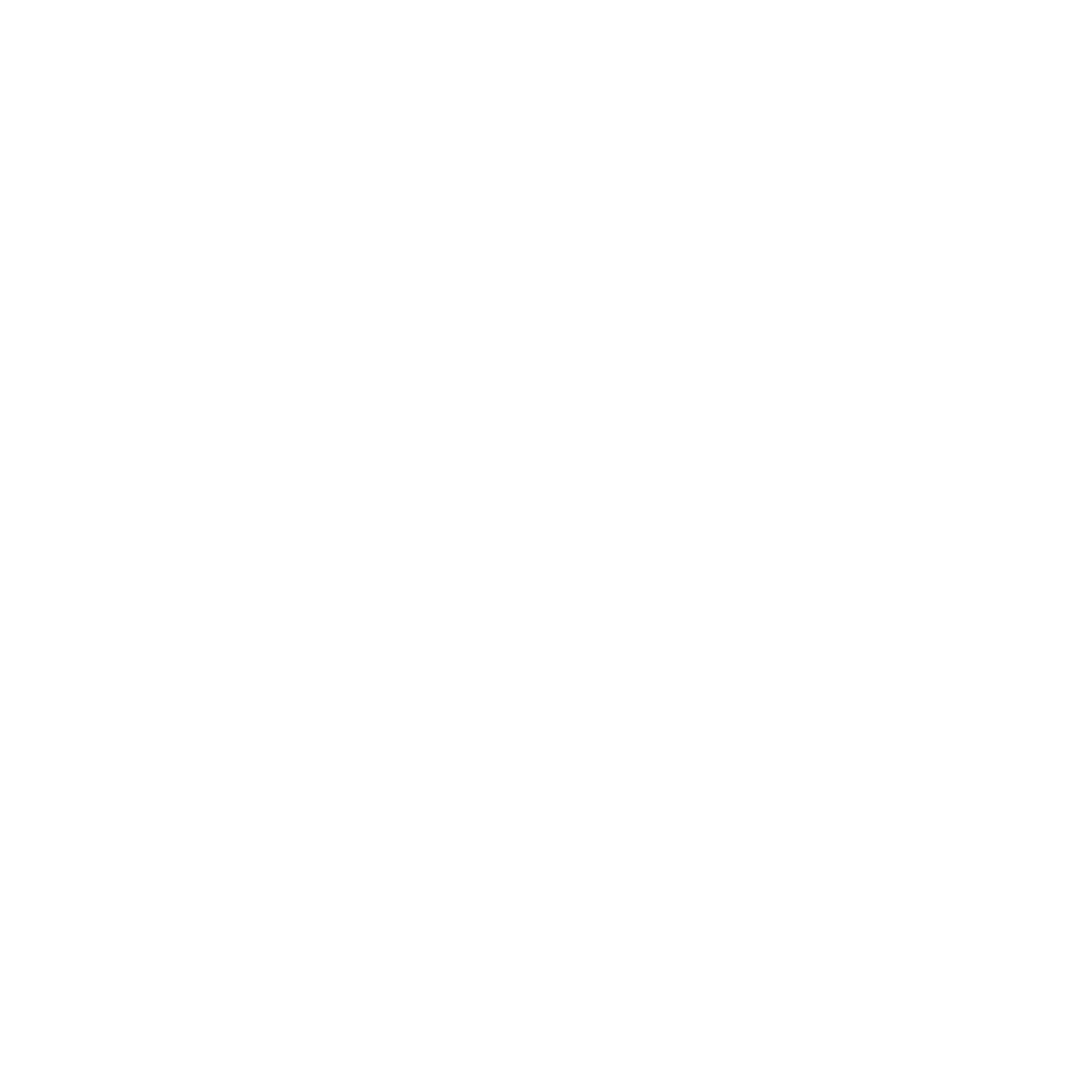 facebook.com/intskeletalsociety